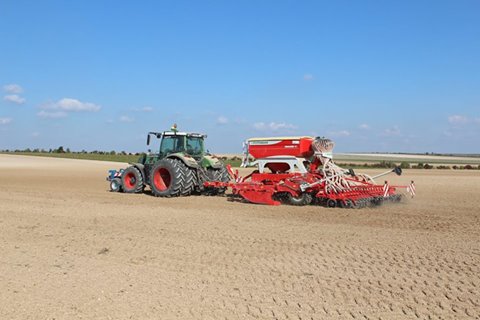 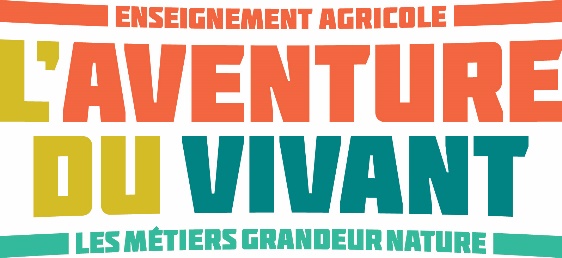 BTSA Agronomie – Cultures Durables
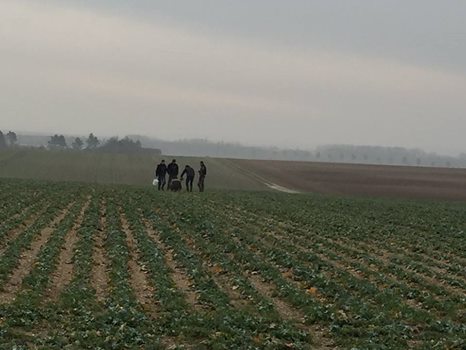 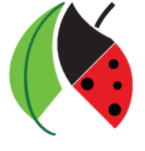 Lycée de la nature et du vivant de Somme-Vesle
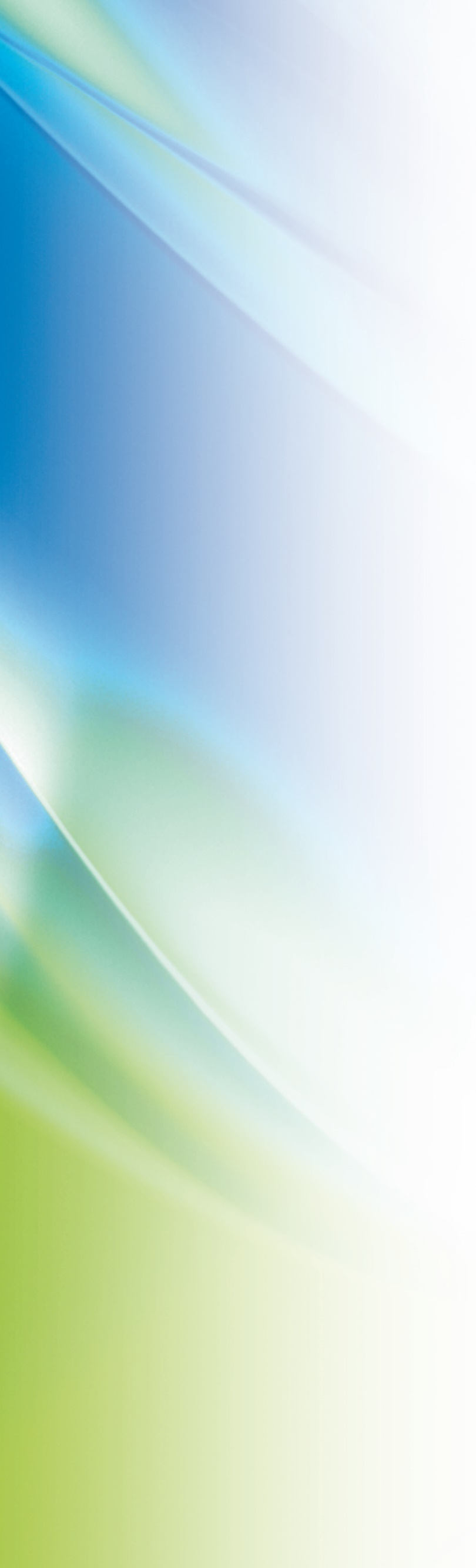 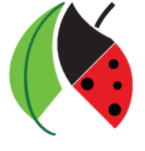 En quoi consiste la formation ?
Former des professionnels dans le domaine agronomique.
Insertion professionnelle.
Connaître le fonctionnement des plantes, des sols et du climat.
Prendre en compte les dimensions territoriales et environnementales.
Savoir poser un diagnostic agronomique sur la production végétale, la fertilité du sol et l’état sanitaire des cultures.
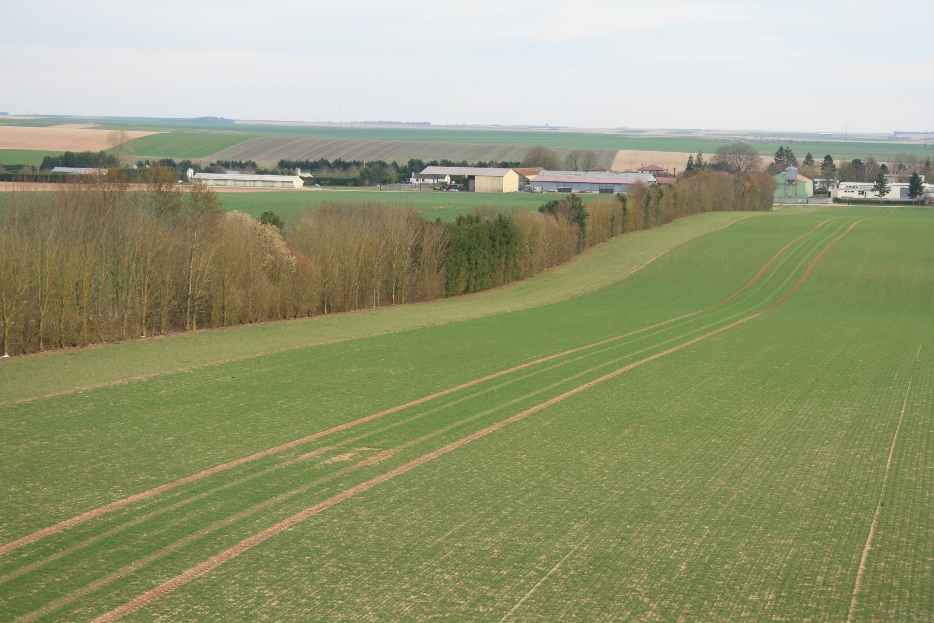 Objectifs :
Gestion des systèmes de cultures. 
Organisation des chantiers, raisonnement du choix des équipements. 
Analyse et diagnostic des performances d’un système de culture.
Intégration dans des réseaux professionnels du monde agricole.
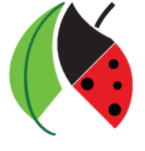 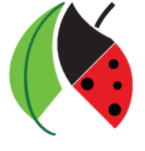 Stages :
12 semaines de stage : organisation modulable








La répartition entre deux structures n’est pas figée.
Propositions en interne qui répondent aux attentes du BTSA ACD
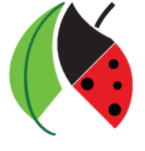 Contenu de la formation :
Obtention du diplôme :
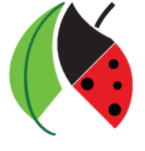 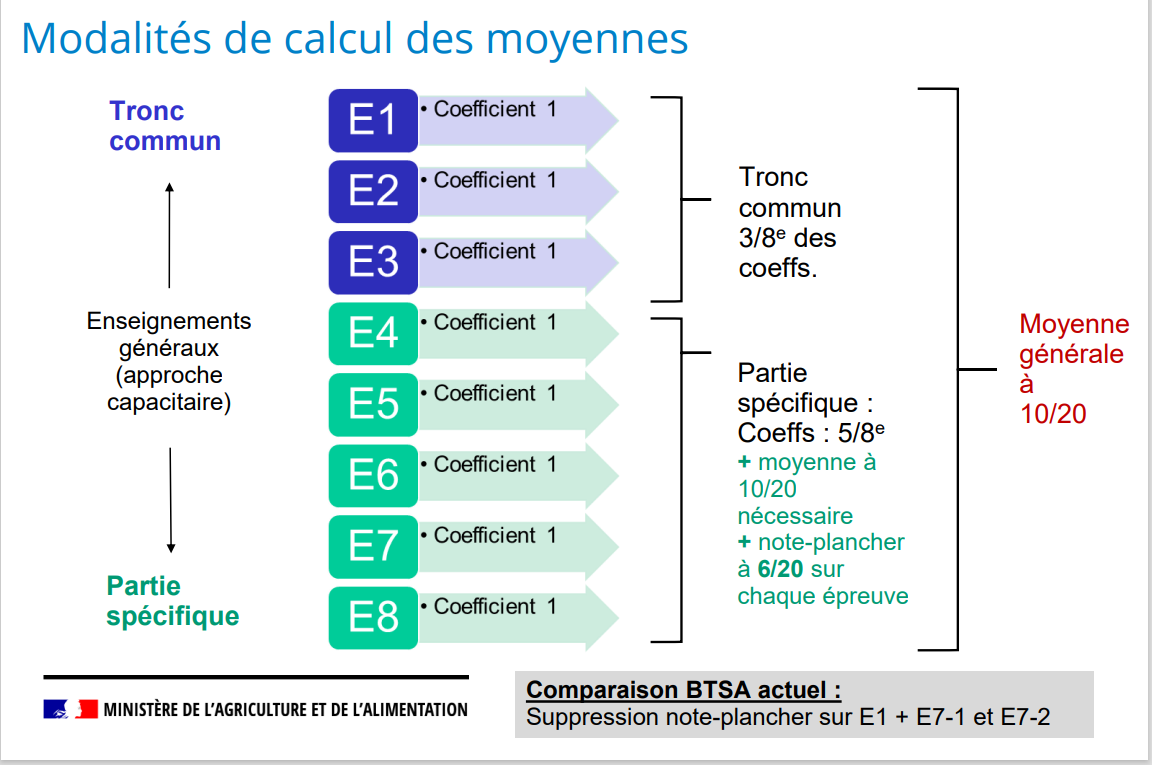 Français, SES, ESC
EPS, EIL, APPP
Anglais, ESC, Doc
Agro, Bio, SES, Agro-Equ, Info
Agro, maths
Agro, Bio, SES, Agro-Equ
Agro, Bio, SES, Agro-Equ
Épreuves terminales
Épreuves en contrôle continu
Agro, Bio, SES, Agro-Equ
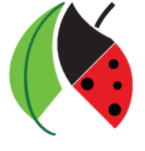 Autres activités
Participation à différents concours professionnels :
 AgriFaune 
 IDEA
 Challenge CDER
 …
 Voyage d’étude
 Participation à des réunions techniques
 Mise en place d’essais expérimentaux sur l’exploitation du lycée
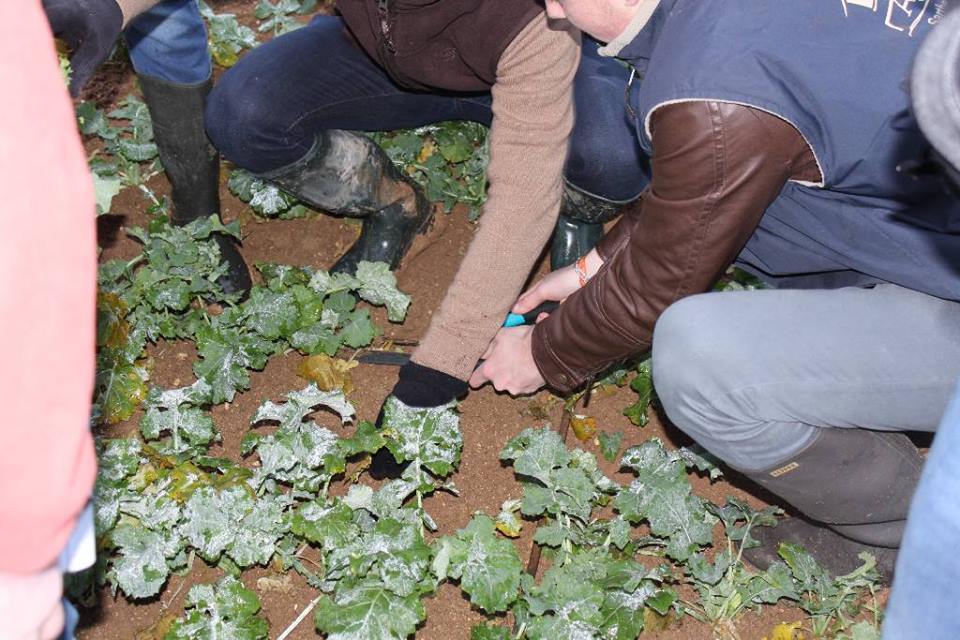 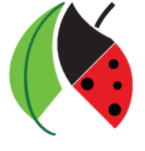 Débouchés
Cadre technique dans des institutions ou organismes professionnels (Chambre d’Agriculture, Instituts techniques …).
Conseiller agricole
Technicien d’expérimentation
Technico-Commercial
Chef de culture
Exploitant agricole
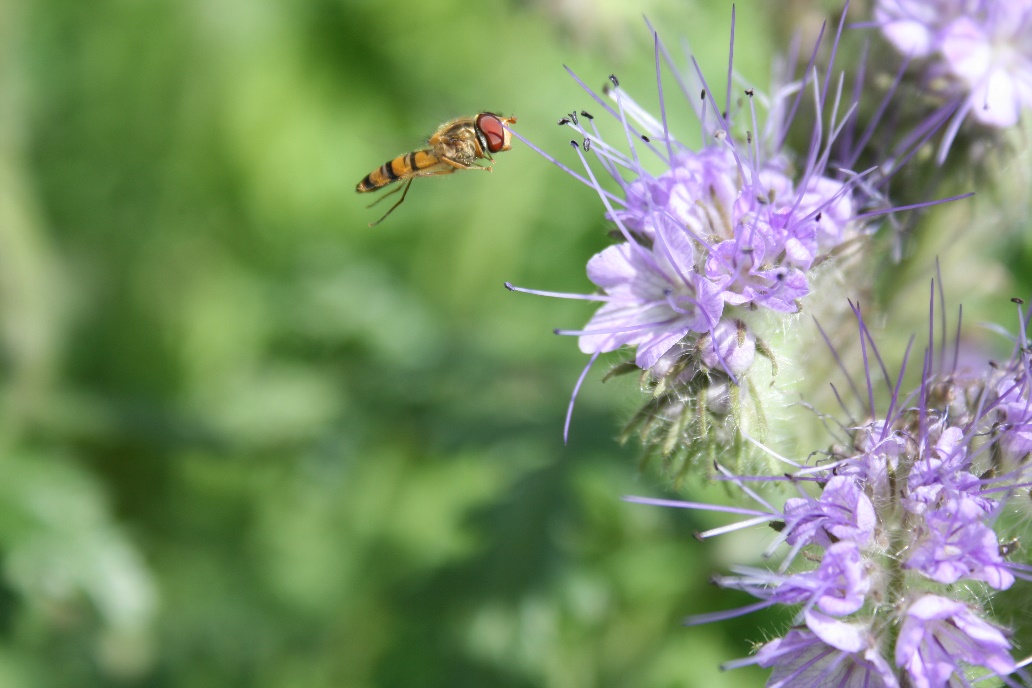 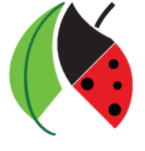 Poursuites d’études
Licence professionnelle
Certificat de spécialisation
École d’ingénieur agricole
Classe préparatoire
Poursuite dans d’autres domaines envisageables
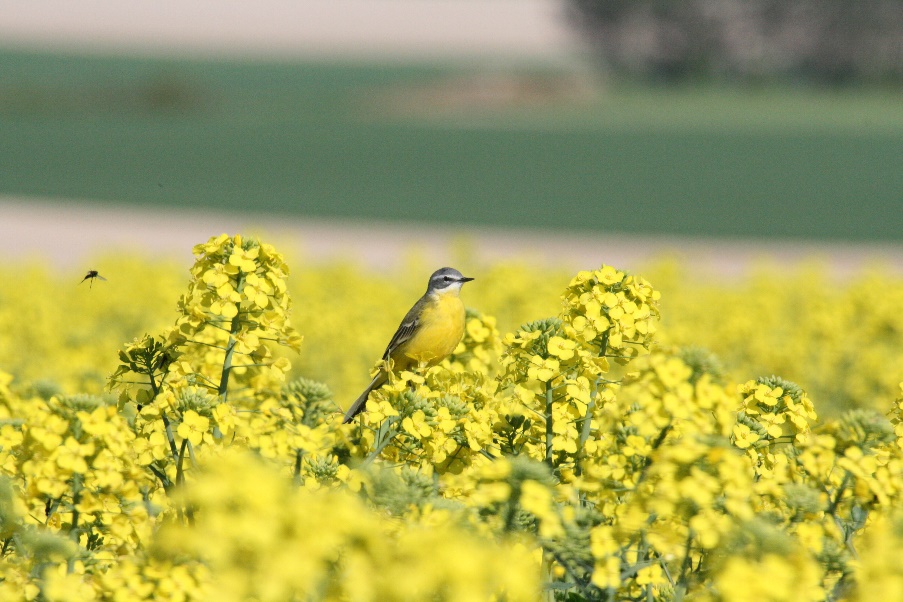 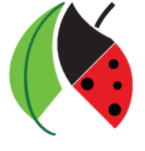 Conditions d’admission
Être issu d’un Bac : 
Général
Technologique (STAV)
Professionnel agricole (CGEA, Agroéquipement …).

Être inscrit dans le cadre de la procédure Parcoursup.
Possibilité de faire une journée d’immersion au cours de l’année de terminale.
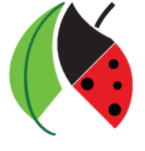 Cette filière vous plaira si vous aimez :
Le contact avec la nature. 
Travailler sur le terrain au service des agriculteurs.
Le domaine du végétal.
Le machinisme agricole
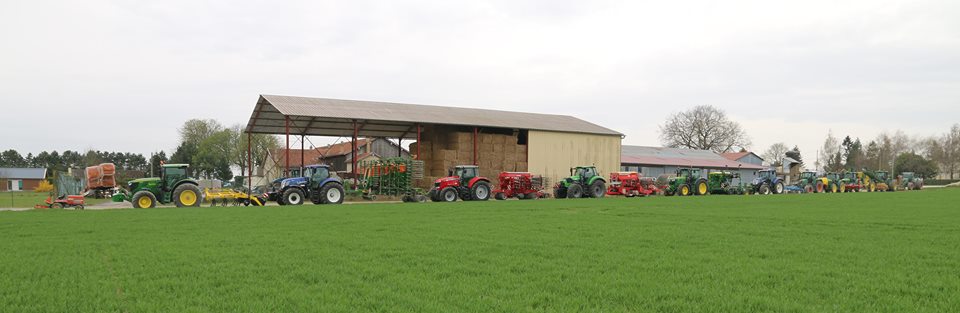 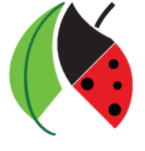 Le BTSA ACD à Somme-Vesle
Exploitation du lycée de 220 ha support des TP/TD ;
Expérimentation sur l’exploitation du lycée réalisée et suivie par les étudiants ;
EIL : Enseignement d’Initiative Locale (Diversification et/ou valorisation en circuit de proximité des produits d’une exploitation agricole). 
Annexe BTS  : chambre étudiante
Cadre de vie.
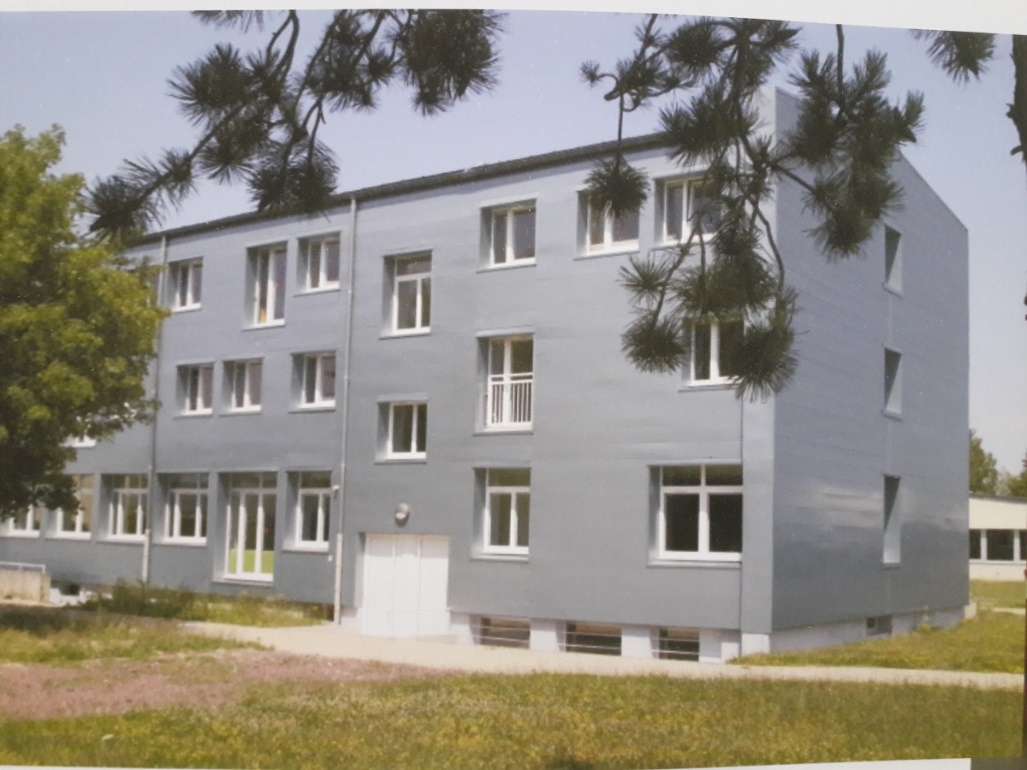